Income Share Model
Understanding Child Support Calculations
What is the Income Share Model?
[Speaker Notes: Explain that the model assumes both parents would have combined their income if they lived together.]
Theory Behind the Model
[Speaker Notes: Highlight that the child should experience similar economic support post-separation.]
General Example (Jordan & Casey)
[Speaker Notes: Walk through the simple breakdown of proportional responsibility.]
Step-by-Step ProcessIncome Share Model
[Speaker Notes: Summarize the steps clearly and simply.]
Step 1 — Combined Gross Income (CGI)
[Speaker Notes: Make sure to use gross income, not net.]
Step 2 — Income Shares
[Speaker Notes: Emphasize accuracy when calculating percentages.]
Step 3 — Basic Monthly Child Support
[Speaker Notes: Show where the statutory schedule can be found.]
Step 4 — Additional Costs
[Speaker Notes: Clarify that only costs related to the children should be included.]
Add Daycare/Healthcare costs to the Monthly Basic Child Support Obligation
Step 5 — Allocate by Income Share
[Speaker Notes: Use proportional shares to split total obligation.]
Step-by-Step Summary
[Speaker Notes: Summarize the steps clearly and simply.]
Practice Example: Income Share
[Speaker Notes: Walk through this example step-by-step with the audience.]
Calculating Income Share
Allocate Cost
Final Thoughts
Income Share = Proportional Shared Responsibility
Utilized 
Guideline Calculation to allocate the children’s costs
Allocate unreimbursed children’s medical costs
	(Reasonable & Necessary)
[Speaker Notes: Wrap up by emphasizing the model's child-focused approach.]
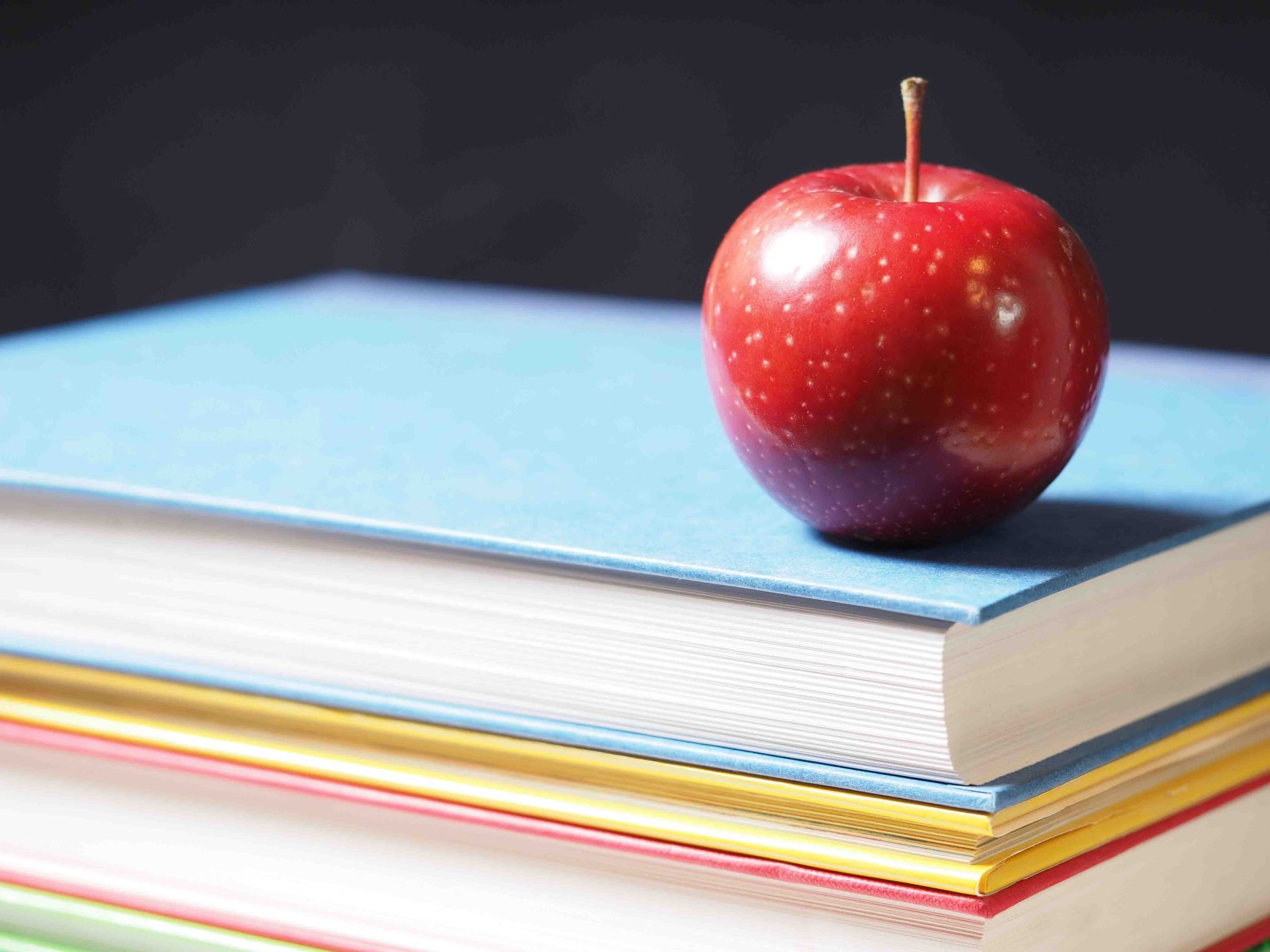 Test Your Knowledge
Exercise 1:🎯 Proficiency Quiz Question
Exercise 2:🎯 Proficiency Quiz Question
Answer Click Here
Correct Answer: C
Exercise 3:🎯 Proficiency Quiz Question
Answer Click Here
Correct Answer: C